الوحدة الثامنة
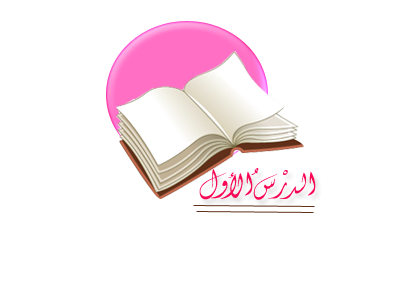 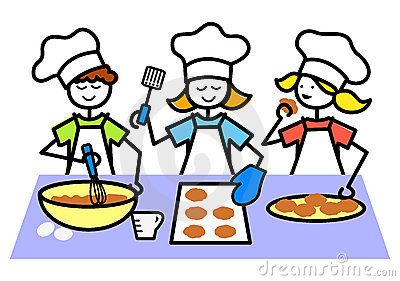 كيفَ نَصْنَعُ الحَلْوَى؟
[Speaker Notes: How do we make sweets?]
أنا فَرْحَانَةُ جِدًا
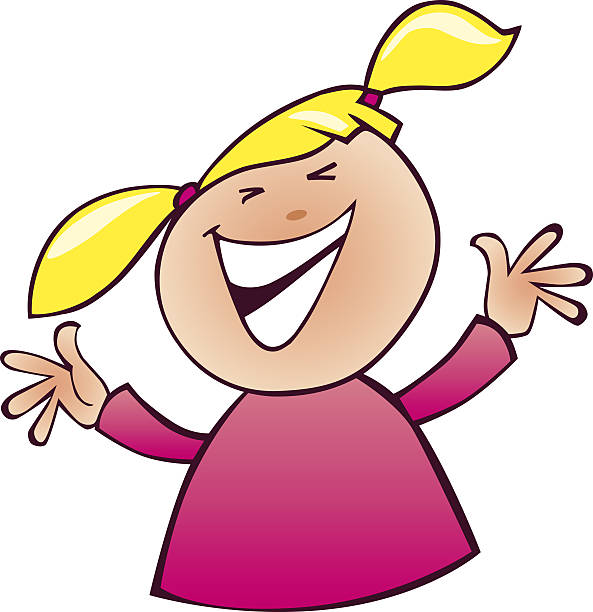 [Speaker Notes: I’m very happy]
نُزَيِّنُ البَيْتَ
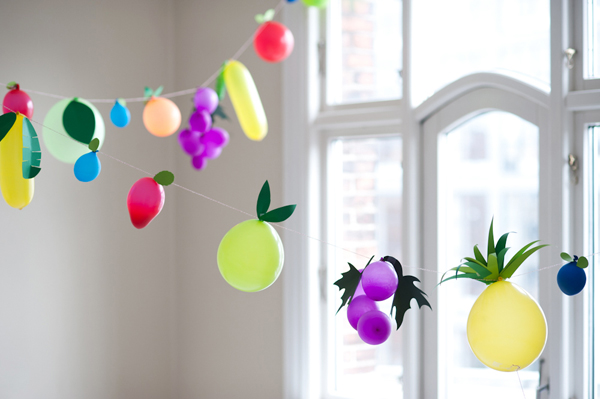 [Speaker Notes: We decorate the house.]
الأقْرِبَاءُ وَالأصْدِقَاءُ
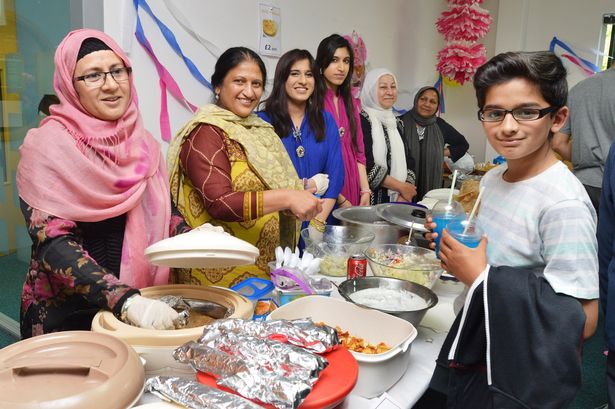 [Speaker Notes: Relatives and frineds.]
لَوَازِمُ الحَلْوَى
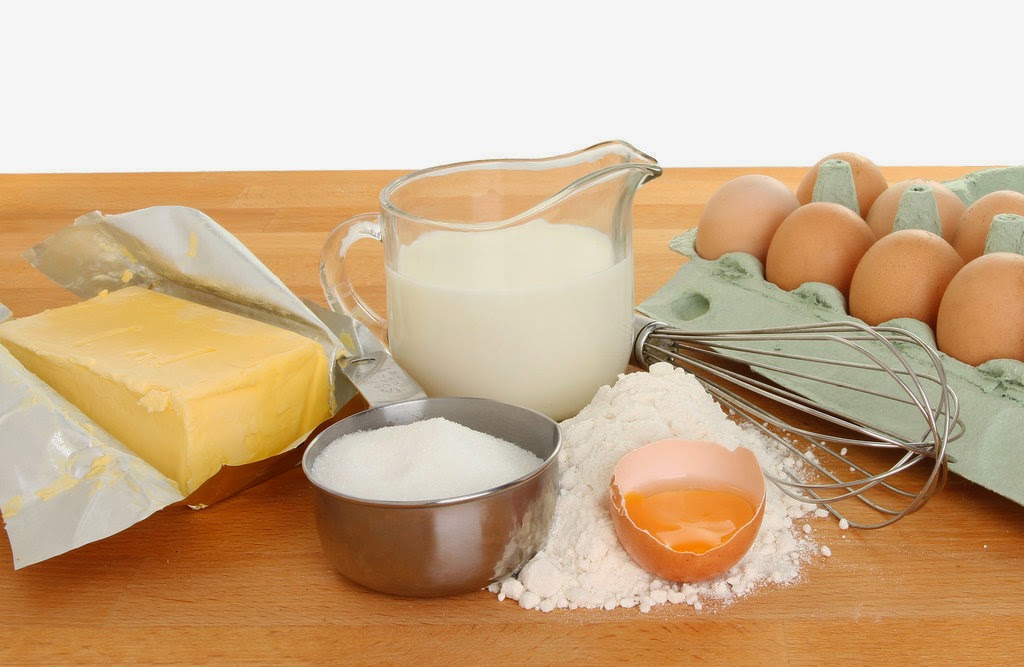 [Speaker Notes: Sweets supplies.]
تَدُقُّ العَجِينَ
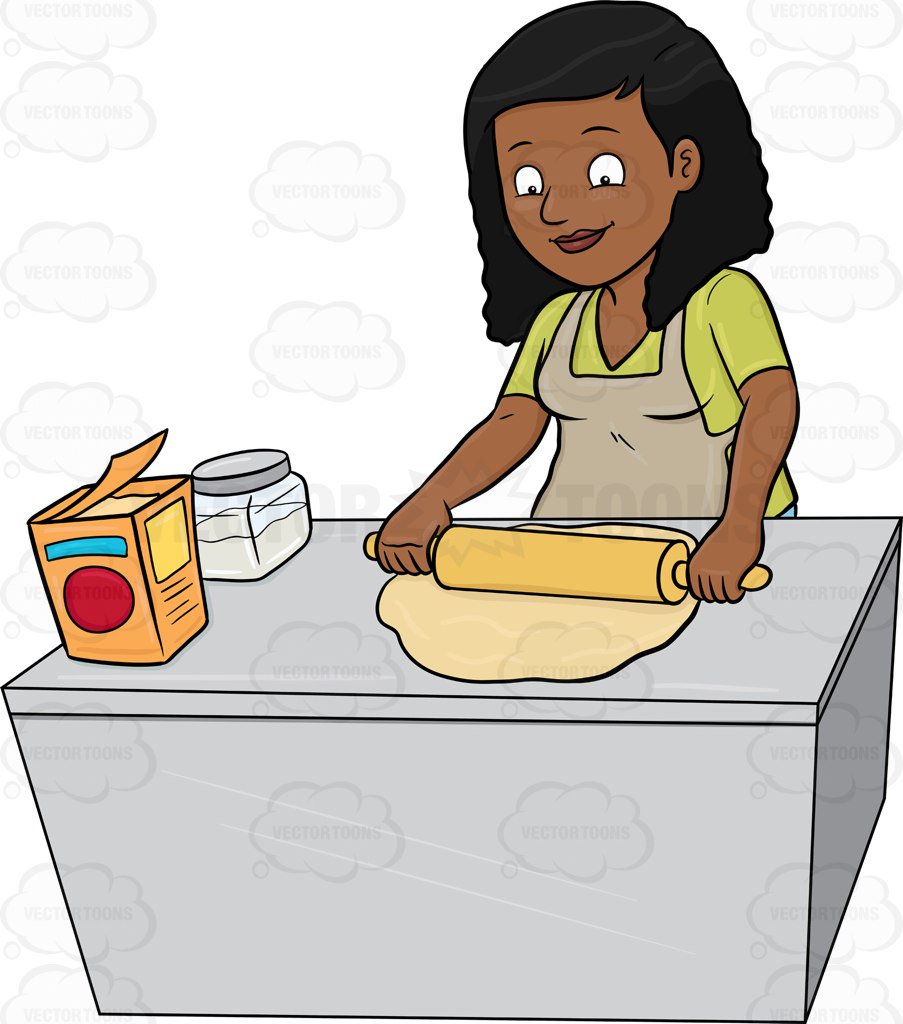 [Speaker Notes: preparing the dough]
يَـخْــلِـطُ
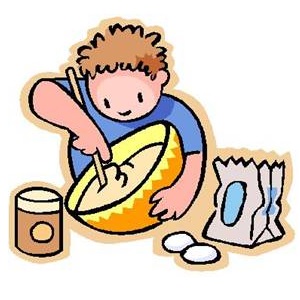 [Speaker Notes: Mixing]
صَوَانِي الحَلْوَى
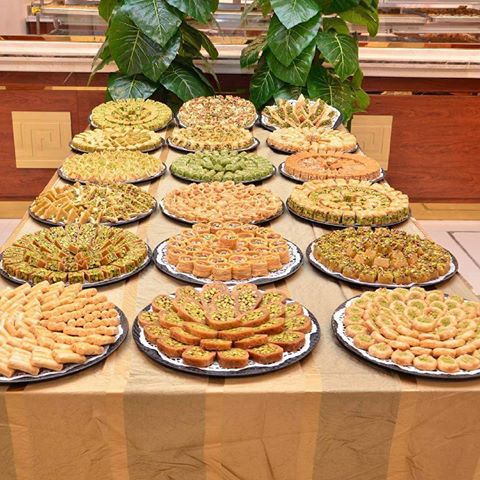 [Speaker Notes: The sweets' trays.]
أَنوَاعٌ مِنَ الحَلْوَى
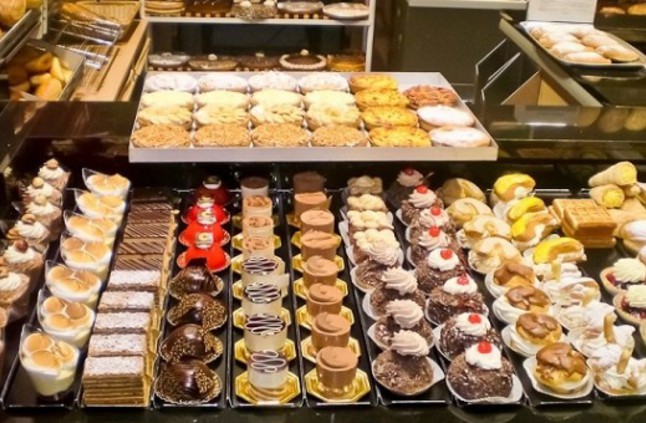 [Speaker Notes: Types of sweets]
شاهد المقطع
كيف نصنع الكعك؟
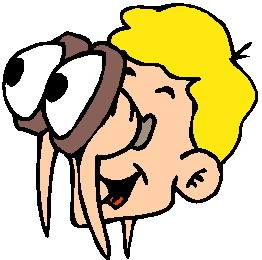 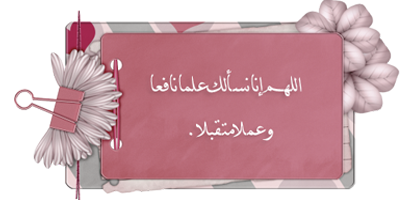 معلمتكِ/ نعيمة مطصفى